Fotometría absoluta
Absolute vs. Differential Photometry
absolute photometry: 
–  requires aperture correction 
–  requires non-variable photometric standard stars 
similar time and location on sky as science targets (same airmass) 
ideally, with identical color (e.g., B–V) as science targets 
–  requires photometric weather conditions 
–  best attainable accuracy ~1% 
–  example applications: 
color-magnitude diagrams 
supernova flux measurements 
differential photometry: 
– usually, with respect to stars of known brightness in the same field • identical time and airmass 
–  subject to variability of reference stars 
–  best attainable accuracy ~0.001% (space), ~0.05% (ground) 
–  example applications: 
	searches for transiting planets
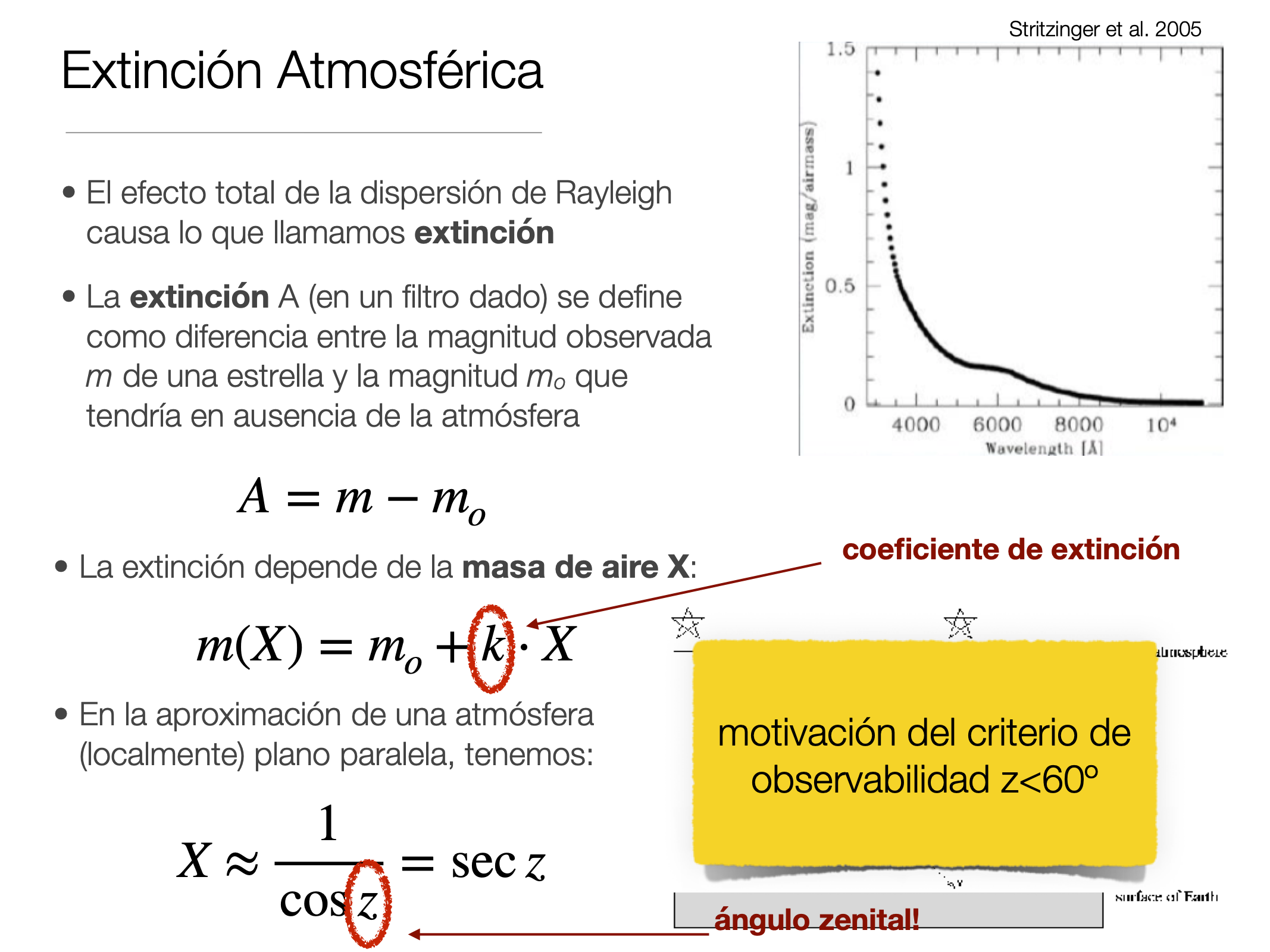 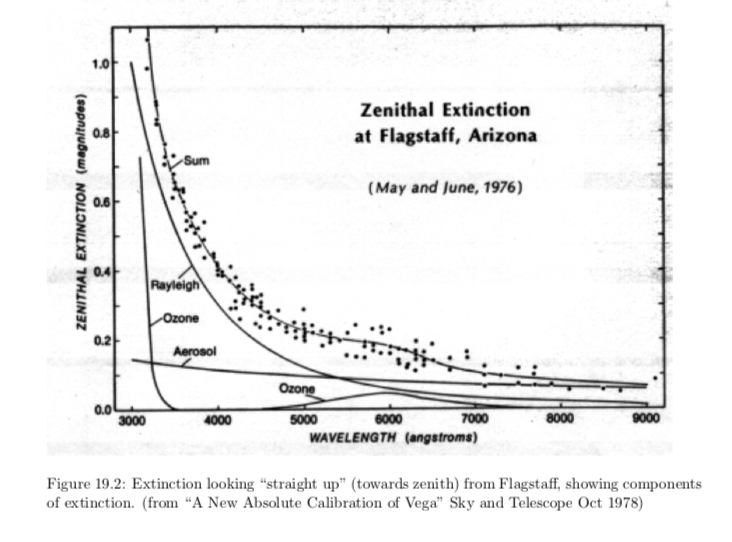 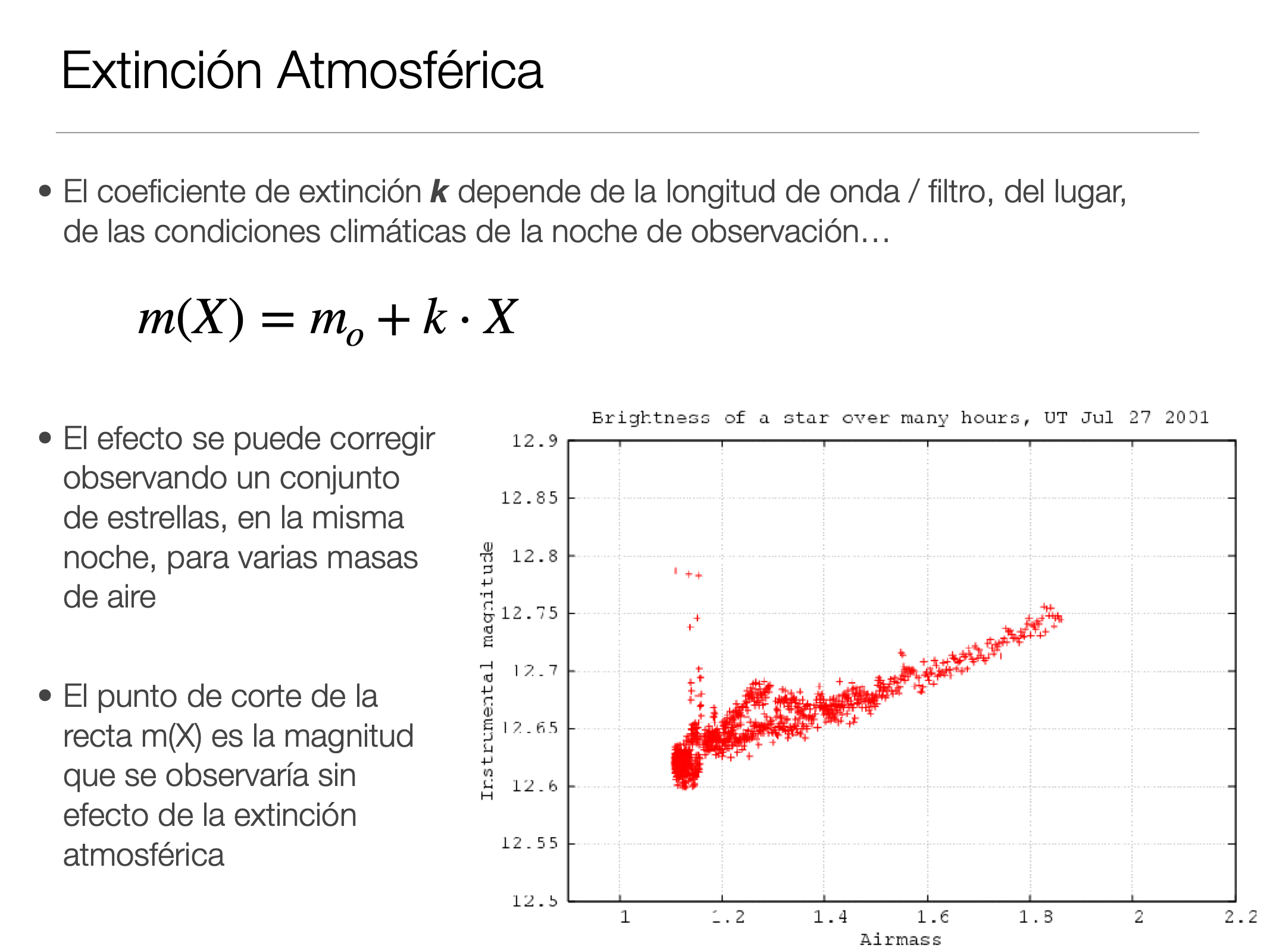 Extinción  Atmosférica
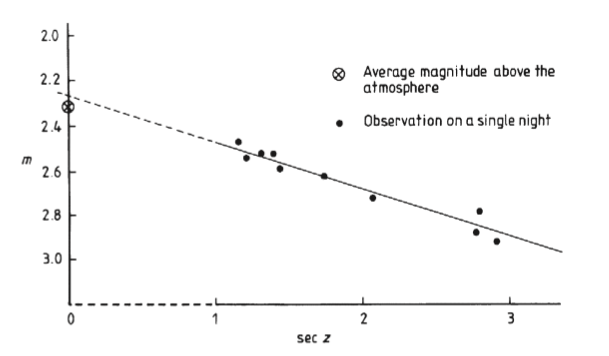 Transformación a un sistema standard
Extinción
Transformación a sistema fotométrico
Transformación conjunta
a0 - punto cero
a1 - término de color
a2 - coef. de extinción de 1er orden
a3 - coef. de extinción de 2do orden
Sistemas fotométricos
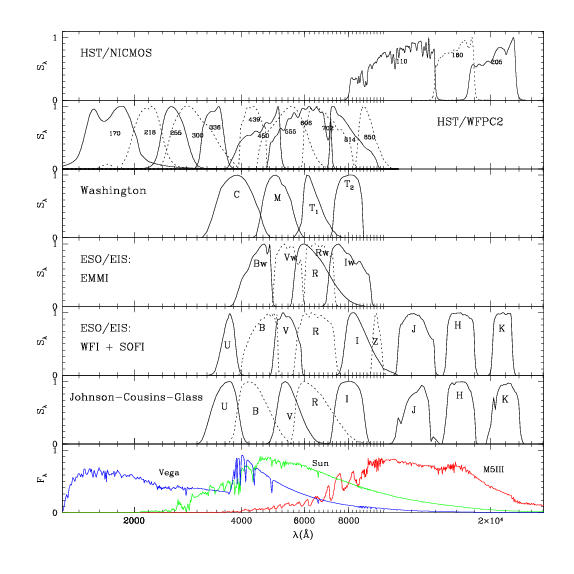 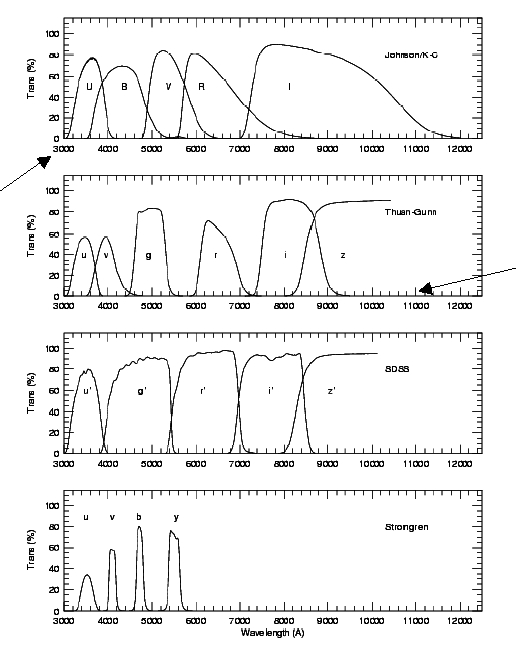 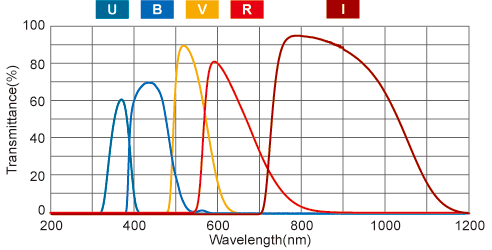 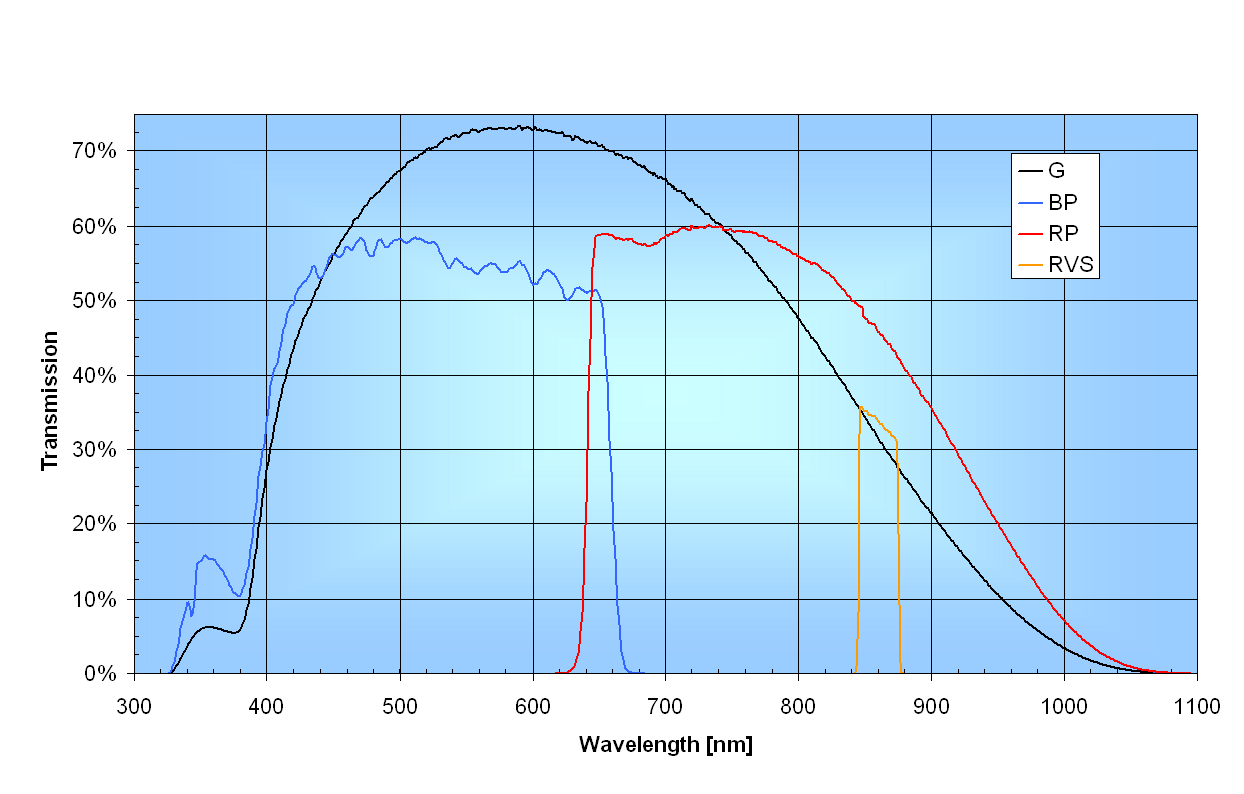 Estrellas standard
En el Sistema UBVRI de Johnson-Cousins
UBVRI photometric standard stars in the magnitude range 11.5-16.0 around the celestial equator - Landolt, A. U. – The Astronomical Journal, vol. 104, p. 340-371, 436-491 - 1992
UBVRI photometric standard stars around the sky at -50 declination – Landolt, A. U. - The Astronomical Journal, 133:2502-2523, 2007
UBVRI Photometric Standard Stars around the Sky at +50 deg Declination – Landolt, A. U. - The Astronomical Journal, 146, article id. 131, 41 pp., 2013
Faint UBVRI Standard Star Fields, Clem, J. L. ; Landolt, A. U. The Astronomical Journal, 146, article id. 88, 19 pp. (2013).
Bibliografía
The CCD Photometric Calibration Cookbook - Palmer & Davenhall (2001, Starlink Project) http://star-www.rl.ac.uk/docs/sc6.htx/sc6.html
Gallaway, An Introduction To Observational Astrophysics
Bessel 2005, Annual Review in Astronomy and Astrophysics
Paquetes de software para reducción de imágenes y fotometría
Paquetes
IRAF - Image Reduction and Analysis Facility: “is a collection of software written at the National Optical Astronomy Observatory (NOAO) geared towards the reduction of astronomical images in pixel array form. This is primarily data taken from imaging array detectors such as CCDs.” – Descontinuado con mantenimiento básico
	https://iraf-community.github.io/
PyRAF: “based on the Python scripting language, is a command language for IRAF that can be used in place of the existing IRAF CL.” – Descontinuado con mantenimiento básico
	https://iraf-community.github.io/pyraf.html
MIDAS: Developed by ESO (European Southern Observatory). The ESO-MIDAS system provides general tools for image processing and data reduction. It contains applications packages for stellar and surface photometry, image sharpening and decomposition, statistics and various others.
	https://www.eso.org/sci/software/esomidas/
Astropy: The Astropy Project is a community effort to develop a core package for astronomy using the Python programming language and improve usability, interoperability, and collaboration between astronomy Python packages.
	 https://www.astropy.org/index.html
Photutils: is an affiliated package of Astropy that primarily provides tools for detecting and performing photometry of astronomical sources. 
	https://photutils.readthedocs.io/